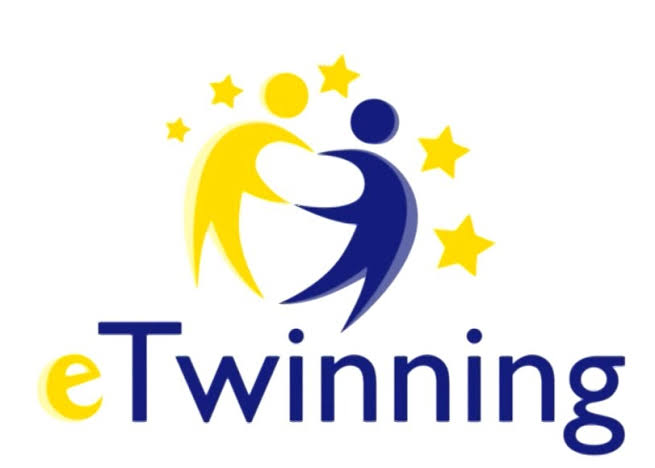 SAFER INTERNET DAY IN FOUR LANGUAGES
ENGLISH
TURKISH
JĘZYK POLSKI
ESPANOL
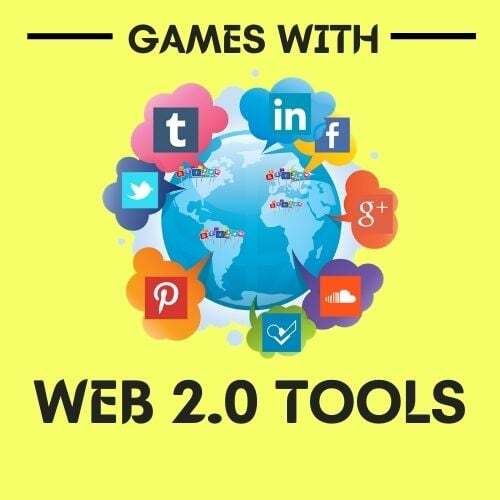 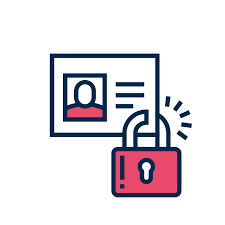 Keep your personal information    professional and limited.
  Kişisel bilgilerinizi profesyonel ve sınırlı tutun.
  Dbaj o to, aby Twoje dane osobowe były profesjonalne i ograniczone.
  No compartas datos personales.
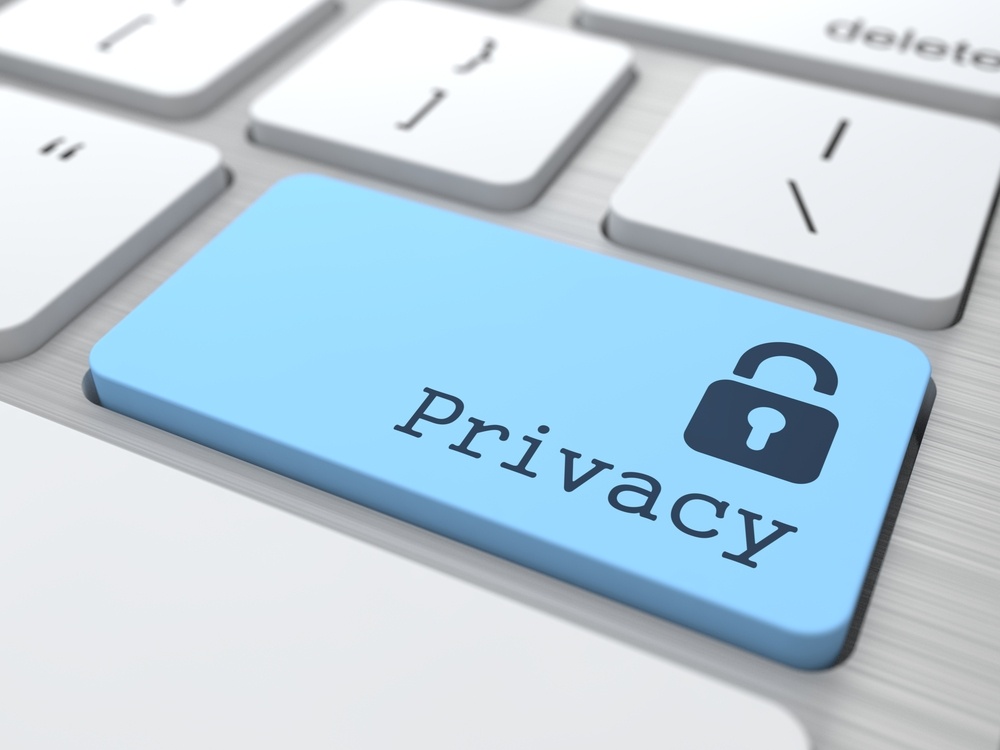 Keep your privacy settings on.

  Gizlilik ayarlarınızı açık tutun.

  Nie wyłączaj ustawień prywatności.

  Ten activada la configuración de  privacidad.
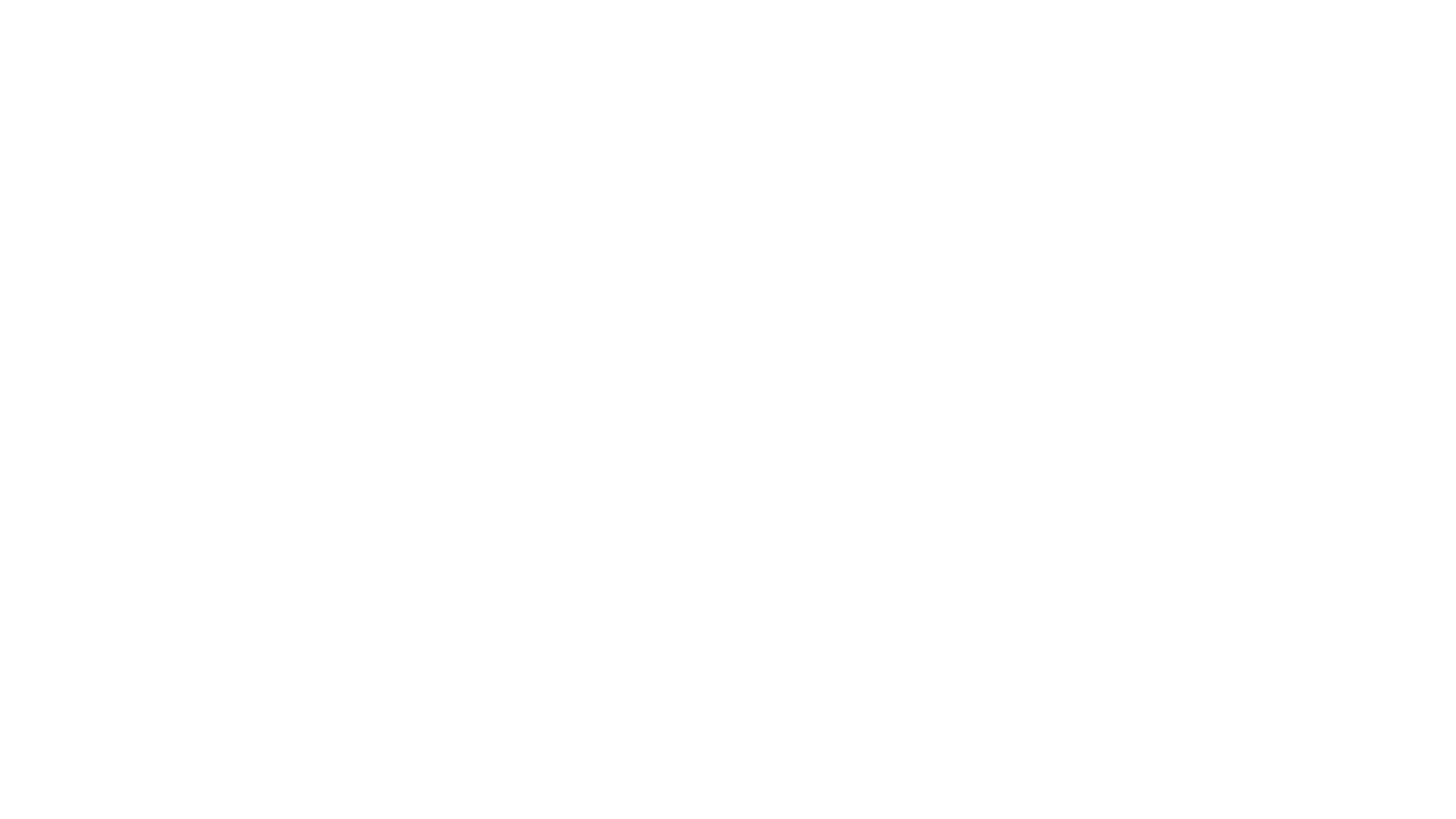 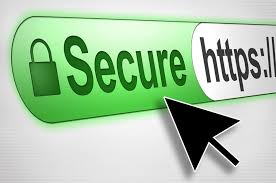 Practice Safe Browsing.
Güvenli yerlerde gezinin.
Przećwicz bezpieczne przeglądanie.
Practica la navegación segura.
Make sure your Internet connection is secure.
İnternet bağlantınızın güvenli olduğundan emin olun.
Uważaj, co pobierasz.
Asegúrate de que tu conexión a internet es fiable.
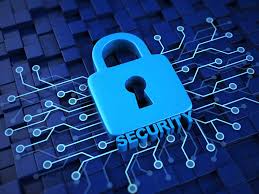 Be careful what you download.
Ne indirdiğinize dikkat edin.
Wybierz silne hasła.
Ten cuidado con lo que descargas.
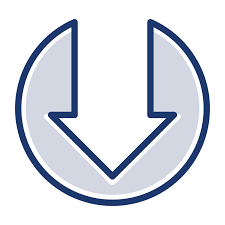 Choose strong passwords.
Güçlü parolalar seçin.
Uważaj, co publikujesz.
Elige contraseñas seguras.
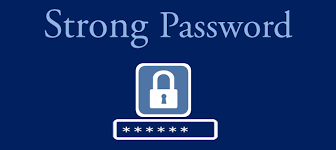 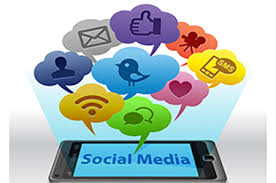 Be careful what you post.
Ne paylaştığınıza dikkat edin.
Zgłoś cyberprzemoc.
Ten cuidado con lo que publicas.
Report cyberbullying.
Siber zorbalığı bildirin
 Ogranicz czas korzystania z Internetu.
Denuncia el ciberacoso.
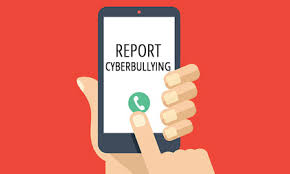 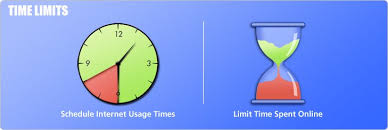 Limit internet time.
İnternet süresini sınırlayın.
Nie korzystaj z publicznych hotspotów Wi-Fi.
 Limita el tiempo en internet.
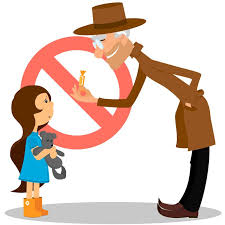 Never talk to strangers.
Asla yabancılarla konuşma.
 Nigdy nie rozmawiaj z nieznajomymi.
Nunca hables con extraños.
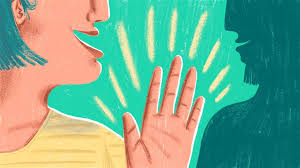 Never meet up strangers.
Asla yabancılarla buluşma.
Nie spotykaj sie z osobami poznanymi w Internecie.
Nunca quedes con extraños.
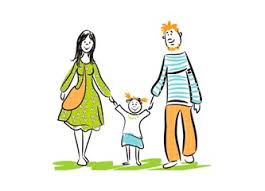 Tell your parents about everything.
Ailene her şeyi anlat.
Opowiedz o wszystkim rodzicom.
Cuéntale todo a tus padres.